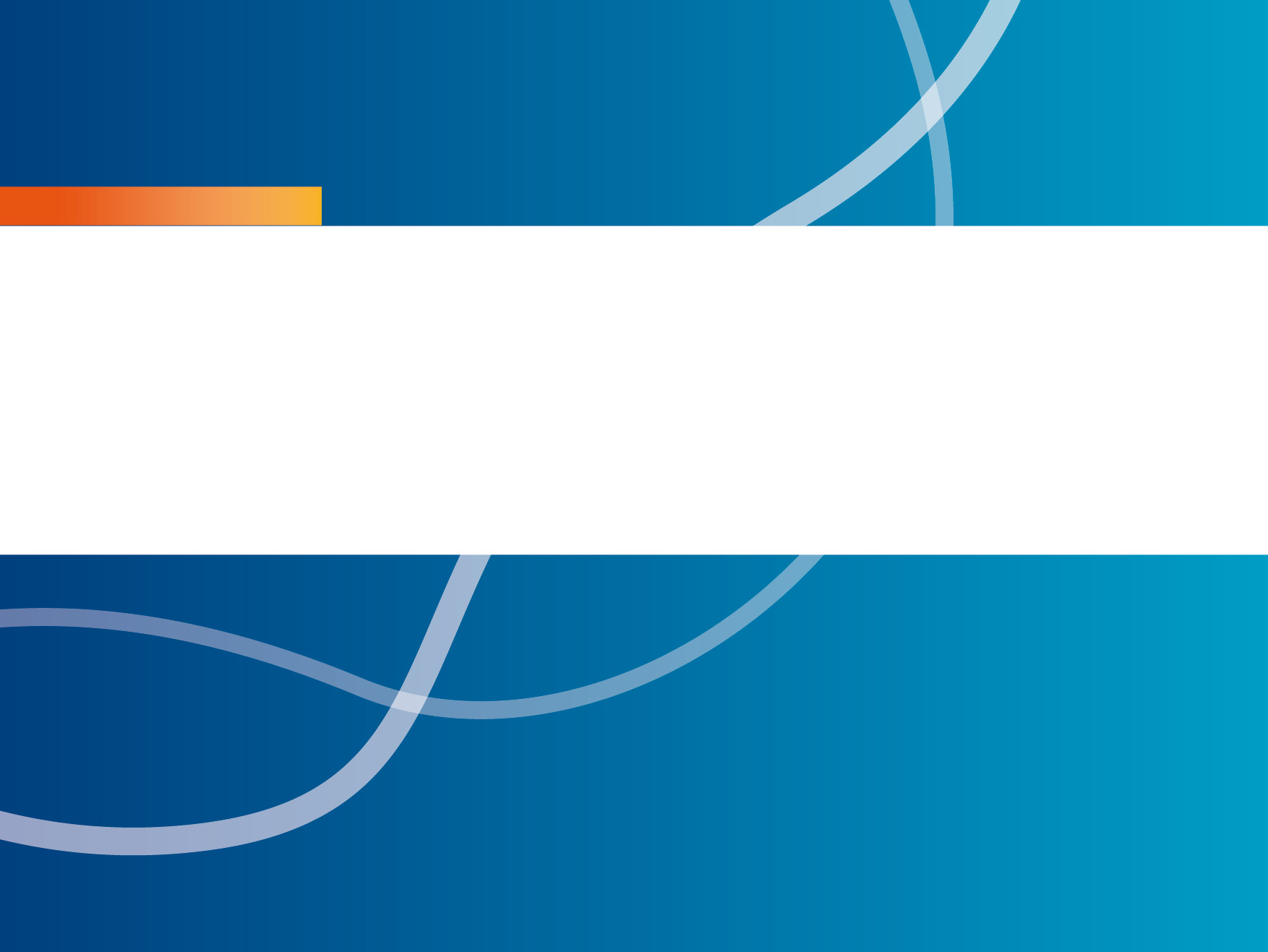 7 November 2013
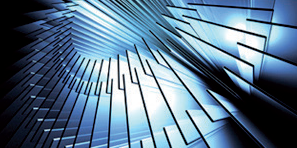 French and German Group of AIPPIPost-grant modifications of patent claims
Aero-Club de France, 7/8 November 2013

Ulrich Kebekus, Michael Kompter
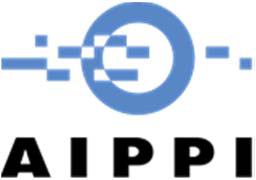 Post-grant modifications in Germany
Overview

Pre-grant v. Post-grant
Options of the Patentee
Options of 3rd Parties
Relevance and Case Law
AIPPI - French & German Groups - Aero-Club de France
7 November 2013
2
Pre-grant  v. Post-grant
Requirements in Pre-Grant Amendments:

Clarity (Art. 84 EPC)
Support (Art. 123(2) EPC)
Novelty (Art. 54 EPC)
Inventive Step (Art. 54 EPC)
Scope of claims may be broadened (no Art. 123 (3) EPC)
Timing: EP not before Search Report until Response to Comm. R 70a or R 161
thereafter until grant only with consent – DE from filing to grant

Requirements in Post-Grant Amendments:

Clarity (Art. 84 EPC)
Support (Art. 123(2) EPC)
Limitation by Scope of claims (Art. 123 (3) EPC)
No „aliud“
Timing: after grant until even after expiration (including SPC + paediatric extension)
AIPPI - French & German Groups - Aero-Club de France
7 November 2013
3
Options to post-grant modifications by the patentee
During European Opposition / Appeal
Art. 99 and 101 (3) EPC

During European Limitation
Art. 105a and 105b (2) EPC

During German Opposition / Appeal
§§ 59, 73 Patent Law 1981 (PatG)

During German Nullity
§§ 81, 110 PatG

During German Limitation
§ 64 PatG
AIPPI - French & German Groups - Aero-Club de France
7 November 2013
4
Options of 3rd Parties
3rd Party
Becomes Party of the proceedings
can raise objections against any modification in:
European Opposition / Appeal
During German Opposition / Appeal
During German Nullity

3rd Party
Can file observation does not become party of proceedings
Observations have to be taken into account (Guidelines D-X, 4.5)
During European Limitation
During German Limitation
AIPPI - French & German Groups - Aero-Club de France
7 November 2013
5
Limitation Proceedings in Germany
§ 64 Patent Law 1981 (PatG)

Patent may be revoked or limited with retroactive effect upon request by the patentee
Request in written form with reasons (and payment of fee – 120.00 EUR)
Patent Division decides 
Applies same principles as during examination
No new matter
No broadening of the claims
Clarity Requirement
Revocation is published in patent gazette 
Upon limitation the amended patent specification will be published
AIPPI - French & German Groups - Aero-Club de France
7 November 2013
6
Existing Case Law
Federal Supreme Court (BGH)

BGH X ZB 18/88 “Bottom Drum” (“Bodenwalze”), 30.06.1990
Patent can be limited during opposition proceedings by including additional features from the specification
if the scope of the claim becomes more narrow, and
if said additional features apparently belong to the claimed invention
AIPPI - French & German Groups - Aero-Club de France
7 November 2013
7
Existing Case Law
Federal Supreme Court (BGH)

BGH X ZR 58/93 „Preparation of 3-isothiazolones“, 07.02.1995
limitation of European Patent granted for Germany
admissible according to § 64 PatG

BGH X ZR 76/93 „Arc Segment“ („Bogensegment“), 11.06.1996
European Patent in English Language granted for Germany
can be limited by introducing features into the claims in all 3 languages
even if not originally disclosed in the other languages
AIPPI - French & German Groups - Aero-Club de France
7 November 2013
8
Existing Case Law
Federal Supreme Court (BGH)

BGH X ZR 177/98 „Trigonellin“, 20.03.2001
European Patent limited
during European opposition


German limitation proceedings
embraces only what is left after both limitations
AIPPI - French & German Groups - Aero-Club de France
7 November 2013
9
[Speaker Notes: Original claim: Use of trigonellin as an agent to revive and increase hair growth in living beings
Euorpean opposition (Swiss type): Use of trigonellin together with (a), (b), (c) and/or (d) for the preparation of an orally applicable encapsuled agent to revive and increase hair growth in living beings
German: Use of trigonellin as an agent to revive and increase hair growth in living beings together with (a), (b), (c) and/or (d)]
Existing Case Law
Federal Supreme Court (BGH)

BGH X ZR 72/08 „Cosmetic Sun Protectant III“, 01.03.2011
Claims amended in an European limitation proceeding cannot be nullified based on lack of clarity
AIPPI - French & German Groups - Aero-Club de France
7 November 2013
10
[Speaker Notes: Claims: Cosmetic preparation comprising (i) a specific dibenzoylmethan, (ii) a 1,3,5-triazine derivative (Markush) (iii) a alyl diphenylacrylat (Markush), but no 2-ethylhexyl-methoxycinnamate disclaiming 2 specific compositions]
Recent Case Law:German Federal Patent Court „Benzimidazoles“
BPatG 15 W (pat) 25/12
Facts
DE 59 209 330 (EP 0 502 314 B1)
Filed: 31.01.1992, Granted: 20.05.1998
claims
Claims 1-3
Benzimidazoles of general formula I (Markush)
Claim 4 - 7
Specific Benzimidazoles and Salts of Benzimidazoles
Claim 8
Composition containing Benzimidazoles and optionally carriers/diluents
2 granted SPCs
Mono-product: until 11.12.2013 „Telmisartan“
Combination product: until 31.01.2017 „Telmisartan + HCTZ“
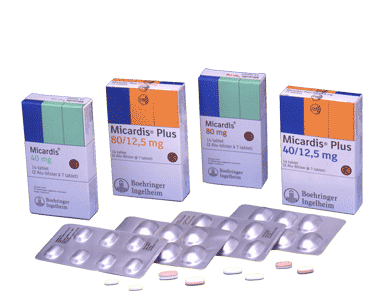 AIPPI - French & German Groups - Aero-Club de France
7 November 2013
11
[Speaker Notes: In Medeva (C-322/10 of 24 November 2011) the Court of Justice of the European Union (CJEU) had ruled that a Supplementary Protection Certificate relating to a combination of active ingredients can only be granted in view of Art. 3(a) of the Regulation (EC) No. 469/2009, if the active ingredients are “specified” in the wording of the claims of the basic patent relied on. Otherwise, in the view of the CJEU, the necessary protection in the sense of Art. 3(a) of the Regulation does not exist. Since it remains fully unclear what the CJEU means with “specified”, a term alien to patent law, this question meanwhile has become the subject matter of two new referrals to the CJEU, i.e. C-443/12 and C-493/12.
The Medeva judgement has caused among the owners of SPCs for combination products the concern that the validity of their SPC could be endangered. This applies in particular to cases in which the claims of the basic patent include a composition claim of the type reading “composition comprising active X”, while the combination of X and Y, being the subject of the SPC, is only disclosed in the description. In order to make the granted claims fit for a very narrow interpretation of Medeva requiring the explicit naming of the two combination partners in the claims, some SPC owners have initiated limitation proceedings pursuant to Art. 105a EPC before the EPO, or national limitation proceedings.
The EPO has already published decisions on such limitation requests in which the competent Examining Division found the incorporation of the combination partner into the openly defined composition claim as satisfying the requirements of the EPC, including Art. 123(3) EPC, i.e. the prohibition to extend the protective scope after grant (see e.g. EP 1 761 529 B3 in the name of Novartis AG). This practice is in full accordance with earlier decisions of the EPO Boards of Appeal (e.g. T 502/98) rendered in opposition cases in respect of a similar factual scenario.
The German and the French patent offices have however rejected similar limitation requests for composition claims with the reasoning that the incorporation of a combination partner would lead to an extension of the protective scope, contrary to the national provision corresponding to Art. 123(3) EPC. In France, Syngenta Ltd., the owner of European patent EP 382 375 B1, had requested a limitation of the French part thereof in order to incorporate a list of further actives into fungicidal composition claim 8. INPI rejected this request as it considered the combination to be a different invention, thereby extending the protective scope. The Paris Appeal Court affirmed this decision while recently, on 19 March 2013, the French Supreme Court (Court de Cassation) decided to set aside the decision of the Paris Appeal Court and stated that the claim at issue should have been construed in light of the description in order to determine whether the subject matter of the limited claim is disclosed therein.
Also, the German Patent and Trademark Office (GPTO) had rejected a limitation request aiming at the incorporation of a list of further active ingredients into an openly defined pharmaceutical composition claim. This request concerned DE 59 209 330 in the name of Dr. Karl Thomae GmbH serving as basic patent for an SPC protecting the combination of telmisartan and hydrochlorothiazide (HCTZ). The GPTO justified the rejection of the request with the lack of admissibility to the effect that the requested amendment would lead to a different subject matter, i.e. an “aliud”. The GPTO considered that pharmaceutical compositions containing the combination of the single active already defined in the granted composition claim with a further active ingredient could not be inferred from the plain wording of the granted claim. Moreover, the GPTO was of the opinion that, owning to the Medeva decision of the CJEU, stricter examination criteria for national German limitation procedures are henceforth to be applied.
Upon the Applicant’s appeal, the German Federal Patent Court has now reversed the decision of the GPTO in decision 15W (Pat) 25/12 of 31 July 2013. The Federal Patent Court acknowledged that the requested amendments correspond to the established official and decision-taking practice of the GPTO and Federal Patent Court in opposition, opposition appeal and nullity proceedings and concur as well with the practice of the EPO. Relying on a series of decisions rendered by the German Federal Court of Justice, among others, “Bodenwalze” (X ZB 18/88 of 30 October 1990), it held that a patent proprietor can limit its patent as long as the invention as defined in the granted claims is not replaced with another one (“aliud”). The incorporation of a feature from the description into a granted patent claim is admissible if the originally broader teaching is thereby limited to a narrower teaching and if it was evident that the incorporated feature is disclosed in the description as part of the claimed invention. All of these conditions as prerequisites for an admissible limitation were considered by the Federal Patent Court to be met by the amendment requested by Dr. Karl Thomae GmbH.
Specifically, the Court acknowledged that a teaching regarding the dosing of the combination partners, such as hydrochlorothiazide (HCTZ), in a combined formulation with the newly developed active ingredient (e.g. telmisartan) sufficiently supports the limitation, despite missing concrete formulation examples for this combination. The Federal Patent Court was also satisfied that the subject matter of the limited claim was comprised by the granted patent claim 8 owning to the expression “containing”, which imparts an open character to this pharmaceutical composition claim. Contrary to the position taken by the GPTO, the Court also set forth why Medeva concerned a different legal question, namely the criteria for applying Art. 3(a) of the Regulation (EC) No. 469/2009 and can be ignored when assessing the admissibility of limitation requests.
The decision of the Federal Patent Court is to be welcomed, since it establishes harmony with a long-standing decision-taking practice of the EPO and clearly states that the conditions for granting SPCs in light of the CJEU’s Medeva ruling and the limitation of pharmaceutical or agrochemical composition claims are completely different legal issues which do not influence each other.]
Recent Case Law:German Federal Patent Court „Benzimidazoles“
Problem:
Original claim 8 does not „specify“ the combination product
CJEU Decision „Medeva” (C-322/10 of 24 Nov. 2011) requires that
SPC for combination products can only be granted in view of Art. 3(a) Reg. (EC) No. 469/2009, if the active ingredients are “specified” in the wording of the claims of the basic patent 
Meaning of “specified” remains fully unclear and is alien to patent laws
2 new referrals C-443/12 & C-493/12
caused among the owners of SPCs for combination products the concern that the validity of their SPC could be endangered.
Solution:
Limitation proceedings
Art. 105a EPC
e.g. EP 1 761 529 B3 “Novartis”; EPO decided limitation is in line with Art. 123 (3) EPC
German limitation § 64
AIPPI - French & German Groups - Aero-Club de France
7 November 2013
12
[Speaker Notes: In Medeva (C-322/10 of 24 November 2011) the Court of Justice of the European Union (CJEU) had ruled that a Supplementary Protection Certificate relating to a combination of active ingredients can only be granted in view of Art. 3(a) of the Regulation (EC) No. 469/2009, if the active ingredients are “specified” in the wording of the claims of the basic patent relied on. Otherwise, in the view of the CJEU, the necessary protection in the sense of Art. 3(a) of the Regulation does not exist. Since it remains fully unclear what the CJEU means with “specified”, a term alien to patent law, this question meanwhile has become the subject matter of two new referrals to the CJEU, i.e. C-443/12 and C-493/12.
The Medeva judgement has caused among the owners of SPCs for combination products the concern that the validity of their SPC could be endangered. This applies in particular to cases in which the claims of the basic patent include a composition claim of the type reading “composition comprising active X”, while the combination of X and Y, being the subject of the SPC, is only disclosed in the description. In order to make the granted claims fit for a very narrow interpretation of Medeva requiring the explicit naming of the two combination partners in the claims, some SPC owners have initiated limitation proceedings pursuant to Art. 105a EPC before the EPO, or national limitation proceedings.
The EPO has already published decisions on such limitation requests in which the competent Examining Division found the incorporation of the combination partner into the openly defined composition claim as satisfying the requirements of the EPC, including Art. 123(3) EPC, i.e. the prohibition to extend the protective scope after grant (see e.g. EP 1 761 529 B3 in the name of Novartis AG). This practice is in full accordance with earlier decisions of the EPO Boards of Appeal (e.g. T 502/98) rendered in opposition cases in respect of a similar factual scenario.
The German and the French patent offices have however rejected similar limitation requests for composition claims with the reasoning that the incorporation of a combination partner would lead to an extension of the protective scope, contrary to the national provision corresponding to Art. 123(3) EPC. In France, Syngenta Ltd., the owner of European patent EP 382 375 B1, had requested a limitation of the French part thereof in order to incorporate a list of further actives into fungicidal composition claim 8. INPI rejected this request as it considered the combination to be a different invention, thereby extending the protective scope. The Paris Appeal Court affirmed this decision while recently, on 19 March 2013, the French Supreme Court (Court de Cassation) decided to set aside the decision of the Paris Appeal Court and stated that the claim at issue should have been construed in light of the description in order to determine whether the subject matter of the limited claim is disclosed therein.
Also, the German Patent and Trademark Office (GPTO) had rejected a limitation request aiming at the incorporation of a list of further active ingredients into an openly defined pharmaceutical composition claim. This request concerned DE 59 209 330 in the name of Dr. Karl Thomae GmbH serving as basic patent for an SPC protecting the combination of telmisartan and hydrochlorothiazide (HCTZ). The GPTO justified the rejection of the request with the lack of admissibility to the effect that the requested amendment would lead to a different subject matter, i.e. an “aliud”. The GPTO considered that pharmaceutical compositions containing the combination of the single active already defined in the granted composition claim with a further active ingredient could not be inferred from the plain wording of the granted claim. Moreover, the GPTO was of the opinion that, owning to the Medeva decision of the CJEU, stricter examination criteria for national German limitation procedures are henceforth to be applied.
Upon the Applicant’s appeal, the German Federal Patent Court has now reversed the decision of the GPTO in decision 15W (Pat) 25/12 of 31 July 2013. The Federal Patent Court acknowledged that the requested amendments correspond to the established official and decision-taking practice of the GPTO and Federal Patent Court in opposition, opposition appeal and nullity proceedings and concur as well with the practice of the EPO. Relying on a series of decisions rendered by the German Federal Court of Justice, among others, “Bodenwalze” (X ZB 18/88 of 30 October 1990), it held that a patent proprietor can limit its patent as long as the invention as defined in the granted claims is not replaced with another one (“aliud”). The incorporation of a feature from the description into a granted patent claim is admissible if the originally broader teaching is thereby limited to a narrower teaching and if it was evident that the incorporated feature is disclosed in the description as part of the claimed invention. All of these conditions as prerequisites for an admissible limitation were considered by the Federal Patent Court to be met by the amendment requested by Dr. Karl Thomae GmbH.
Specifically, the Court acknowledged that a teaching regarding the dosing of the combination partners, such as hydrochlorothiazide (HCTZ), in a combined formulation with the newly developed active ingredient (e.g. telmisartan) sufficiently supports the limitation, despite missing concrete formulation examples for this combination. The Federal Patent Court was also satisfied that the subject matter of the limited claim was comprised by the granted patent claim 8 owning to the expression “containing”, which imparts an open character to this pharmaceutical composition claim. Contrary to the position taken by the GPTO, the Court also set forth why Medeva concerned a different legal question, namely the criteria for applying Art. 3(a) of the Regulation (EC) No. 469/2009 and can be ignored when assessing the admissibility of limitation requests.
The decision of the Federal Patent Court is to be welcomed, since it establishes harmony with a long-standing decision-taking practice of the EPO and clearly states that the conditions for granting SPCs in light of the CJEU’s Medeva ruling and the limitation of pharmaceutical or agrochemical composition claims are completely different legal issues which do not influence each other.]
Recent Case Law:German Federal Patent Court „Benzimidazoles“
German Patent Trademark Office (GPTO)
Requests

Deletion of claim 1
Renumbering of former claims 2-7
Claim 7 (former claim 8)
Composition containing Benzimidazolesoptionally  in combination with 1 of 19 other  active compounds (one of which being HCTZ) and optionally carriers/diluents
Auxiliary Request:  delete first „optionally“ 

GPTO rejects the request for limitation, 16.05.2012

Reasons:
New claim 7 claims different subject matter, i.e. an „aliud“
GPTO believes that stricter examination criteria for national German limitation procedures are to be applied in view of the Medeva decision
AIPPI - French & German Groups - Aero-Club de France
7 November 2013
13
Recent Case Law:German Federal Patent Court „Benzimidazoles“
German Federal Patent Court
31.07.2013 decides:
Patentee may limit the claim as long as it is no „aliud“
incorporation of a feature from the description into a granted patent claim is admissible if
the originally broader scope is thereby limited to a narrower scope and
it was evident that the incorporated feature is disclosed in the description as part of the claimed invention
Limited claim 7 is embraced by granted patent claim 8 in view of the expression “containing”, which imparts an open character to this pharmaceutical composition claim. 
teaching regarding the dosing of the combination partners, such as HCTZ, in a combined formulation with the new active ingredient (e.g. telmisartan) sufficiently supports the limitation
Contrary to the position taken by the GPTO, the Court ruled that “Medeva” concerned a different legal question, and can be ignored when assessing the admissibility of limitation requests
AIPPI - French & German Groups - Aero-Club de France
7 November 2013
14
[Speaker Notes: Upon the Applicant’s appeal, the German Federal Patent Court has now reversed the decision of the GPTO in decision 15W (Pat) 25/12 of 31 July 2013. The Federal Patent Court acknowledged that the requested amendments correspond to the established official and decision-taking practice of the GPTO and Federal Patent Court in opposition, opposition appeal and nullity proceedings and concur as well with the practice of the EPO. Relying on a series of decisions rendered by the German Federal Court of Justice, among others, “Bodenwalze” (X ZB 18/88 of 30 October 1990), it held that a patent proprietor can limit its patent as long as the invention as defined in the granted claims is not replaced with another one (“aliud”). The incorporation of a feature from the description into a granted patent claim is admissible if the originally broader teaching is thereby limited to a narrower teaching and if it was evident that the incorporated feature is disclosed in the description as part of the claimed invention. All of these conditions as prerequisites for an admissible limitation were considered by the Federal Patent Court to be met by the amendment requested by Dr. Karl Thomae GmbH.
Specifically, the Court acknowledged that a teaching regarding the dosing of the combination partners, such as hydrochlorothiazide (HCTZ), in a combined formulation with the newly developed active ingredient (e.g. telmisartan) sufficiently supports the limitation, despite missing concrete formulation examples for this combination. The Federal Patent Court was also satisfied that the subject matter of the limited claim was comprised by the granted patent claim 8 owning to the expression “containing”, which imparts an open character to this pharmaceutical composition claim. Contrary to the position taken by the GPTO, the Court also set forth why Medeva concerned a different legal question, namely the criteria for applying Art. 3(a) of the Regulation (EC) No. 469/2009 and can be ignored when assessing the admissibility of limitation requests.
The decision of the Federal Patent Court is to be welcomed, since it establishes harmony with a long-standing decision-taking practice of the EPO and clearly states that the conditions for granting SPCs in light of the CJEU’s Medeva ruling and the limitation of pharmaceutical or agrochemical composition claims are completely different legal issues which do not influence each other.]
And on the other side of the Tunnel
HIGH COURT OF JUSTICE - CHANCERY DIVISION
PATENTS COURT
MR. JUSTICE BIRSS:

The system of amending patents is an integral part of the patent system.
Part of that system includes the retrospective effect of amendments.
Amendments are only permitted if they comply with the law. There is nothing untoward or unusual or "wrong" in a patentee amending a patent. It does not and should not matter where an amendment is made.
If the amendment is a lawful amendment, then I can see no good reason why it matters from the point of view of the validity of an SPC when the amendment took place.
Indeed in many cases it is necessary to amend a patent in order to cure an invalidity as a result of a trial and that may well happen years after the grant of an SPC.
AIPPI - French & German Groups - Aero-Club de France
7 November 2013
15
Thank you for your attention!
AIPPI - French & German Groups - Aero-Club de France
7 November 2013
16